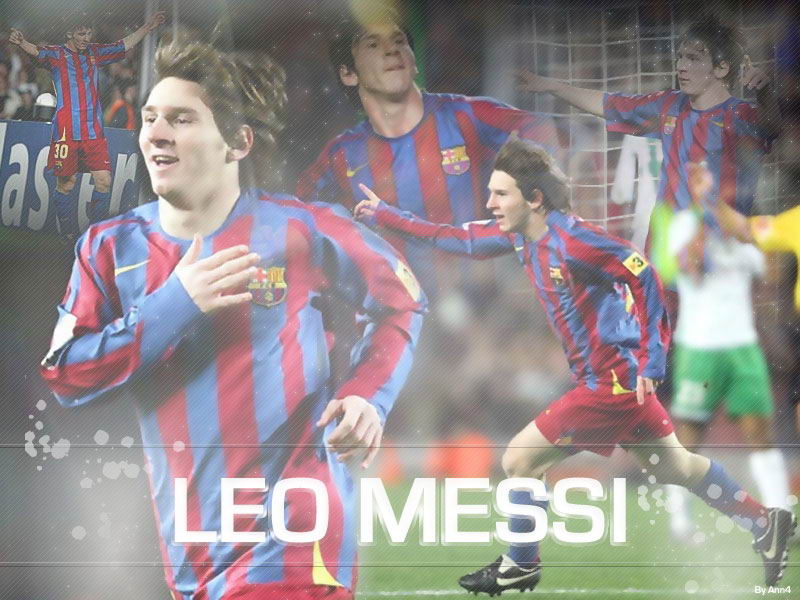 Lionel Andres Messi
[Speaker Notes: da]
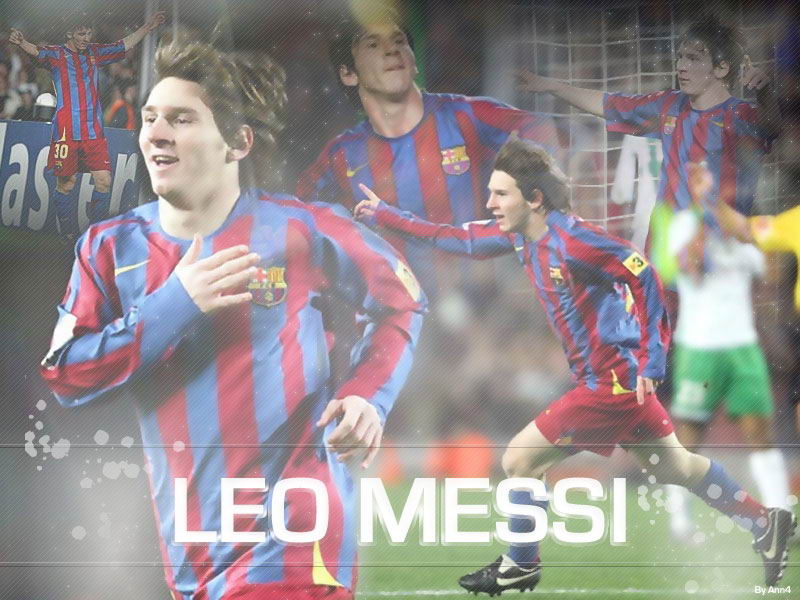 Začetki
Pri petih letih je začel igrati nogomet za klub Grandoli katerega trener je bil njegov oče. Leta 1995 se je pridružil klubu Newell`s Old Boys. Pri 11 letih je dobil diagnozo, da njegovo telo ne proizvaja dovolj rastnega hormona. River Plate je takrat sicer pokazal zanimanje za mladega nogometaša, toda zdravljenja, ki je mesečno znašalo preko 500 ameriških dolarjev ni zmogel plačevati. Carles Rexach športni direktor FC Barcelone je opazil njegov talent in Barcelona je z njim podpisala pogodbo ter mu plačala zdravljenje ter mu umogočila novo življenje v Španiji. Družina se je skupaj z Lionelom preselila v Španijo, Lionel pa je kmalu upravičil zaupanje kluba in kmalu postal član prve enajsterice in eden najpomembnejših igralcev Barcelone.
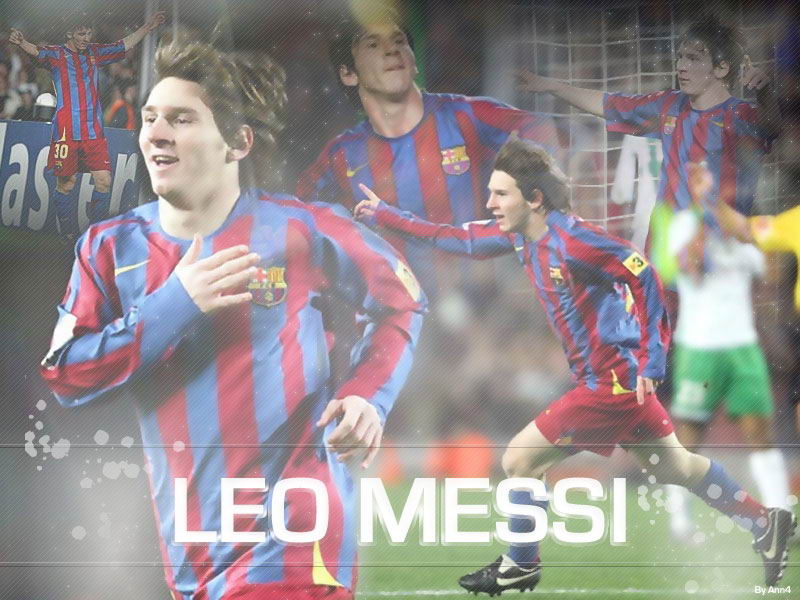 Osebni podatki
Polno ime:		Lionel Andres Messi

Datum rojstva:	24.6.1987

Kraj rojstva:		Rosario,Argentina

Višina:			169 centimetrov
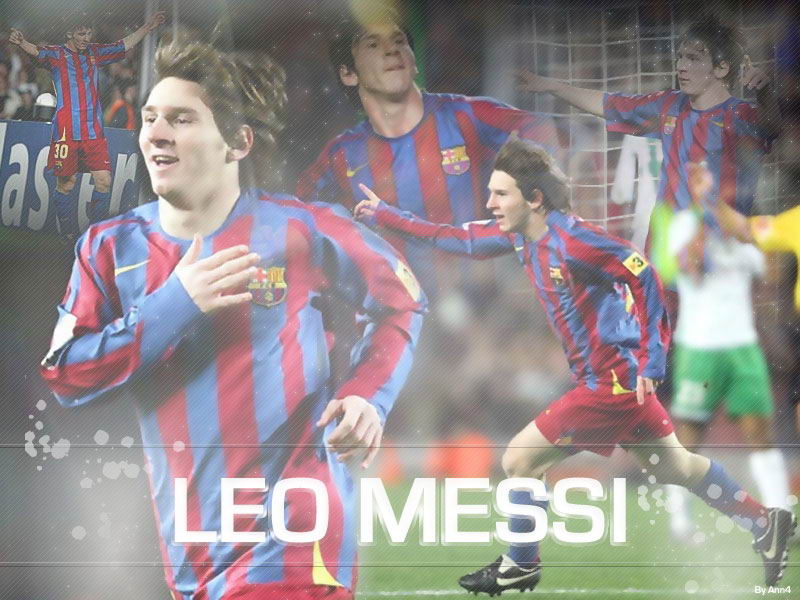 Mladinski klubi
1995–2000  Newell”s Old Boys

2000–2004  FC Barcelona B
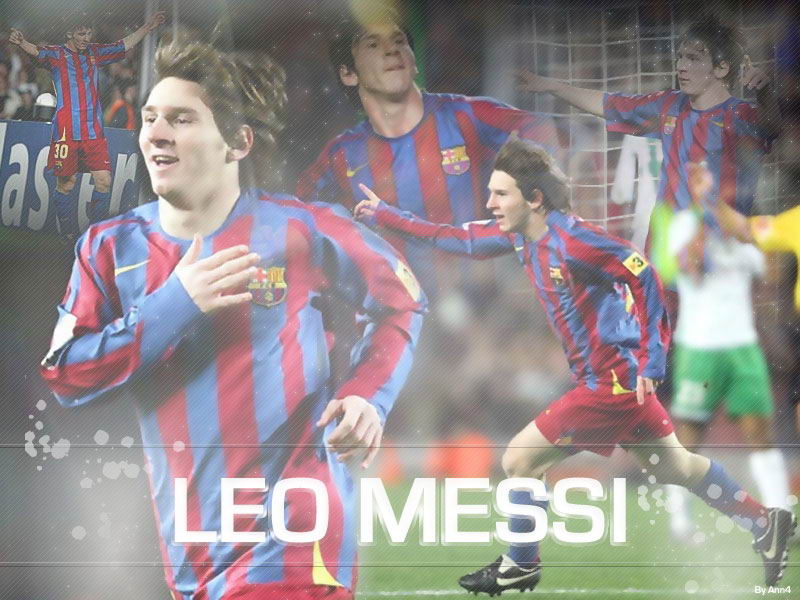 Profesionalni klubi
2004–       FC Barcelona
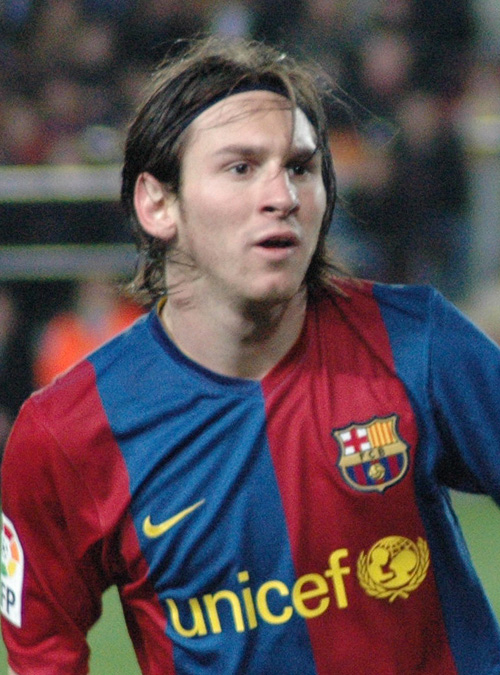 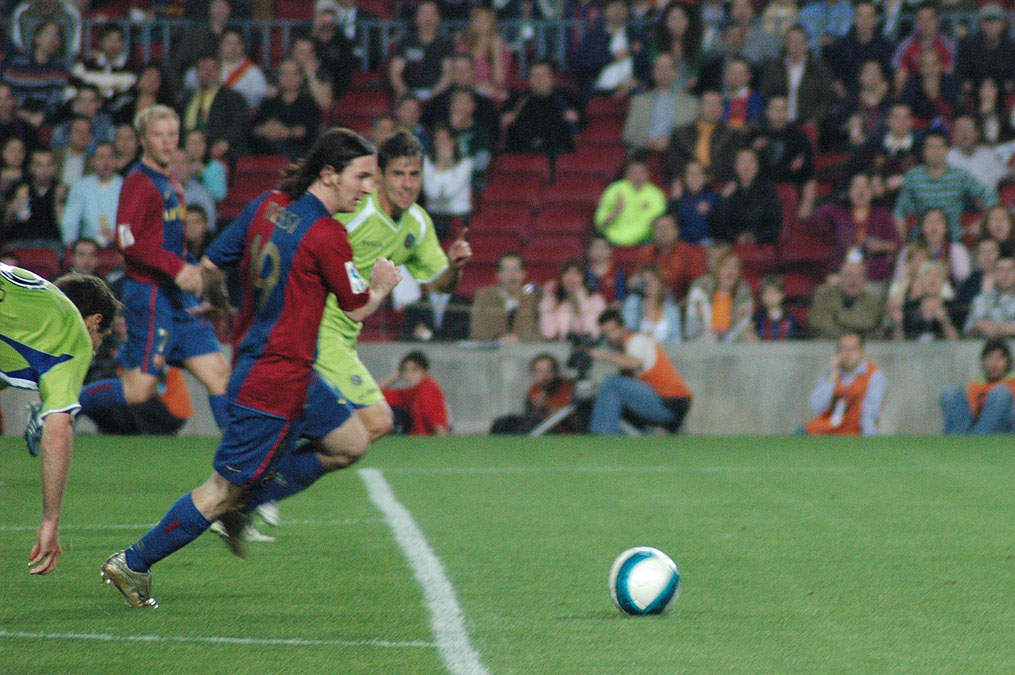 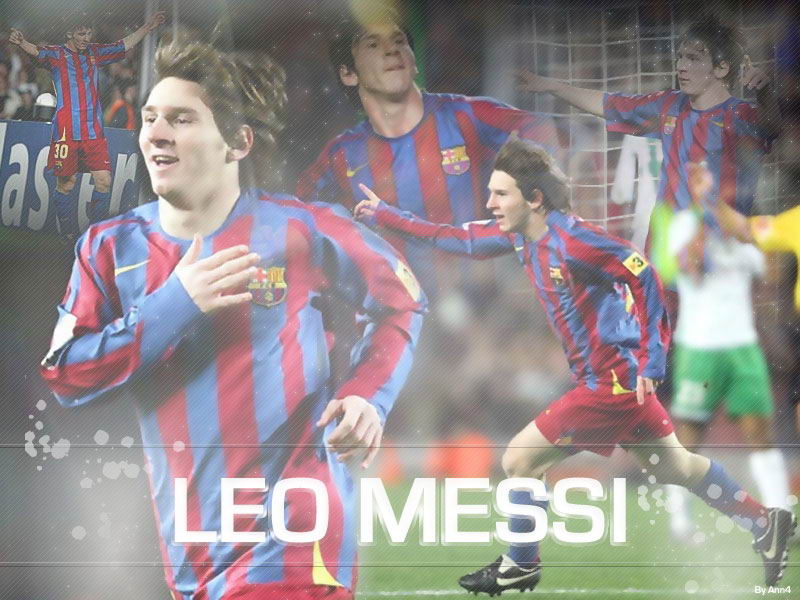 Državna reprezentanca
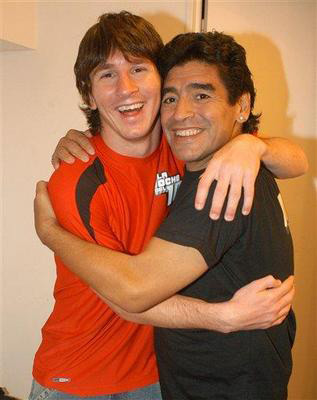 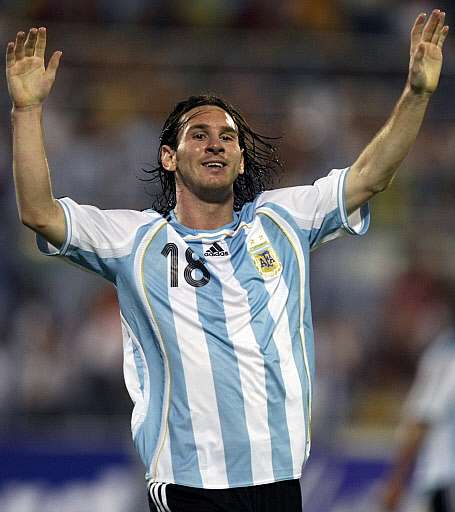 2005–       Argentina
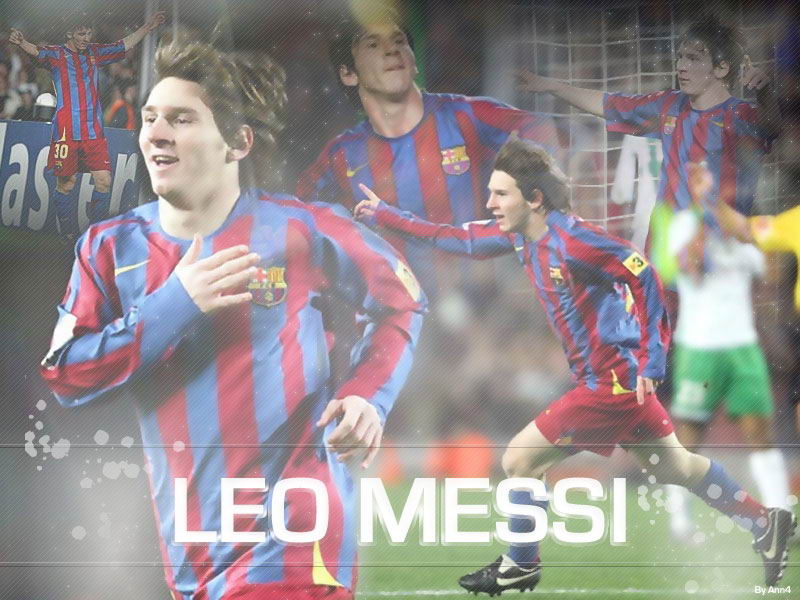 Klubske informacije
Trenutni klub:	FC Barcelona

Številka:		10

Položaj:			vezni igralec
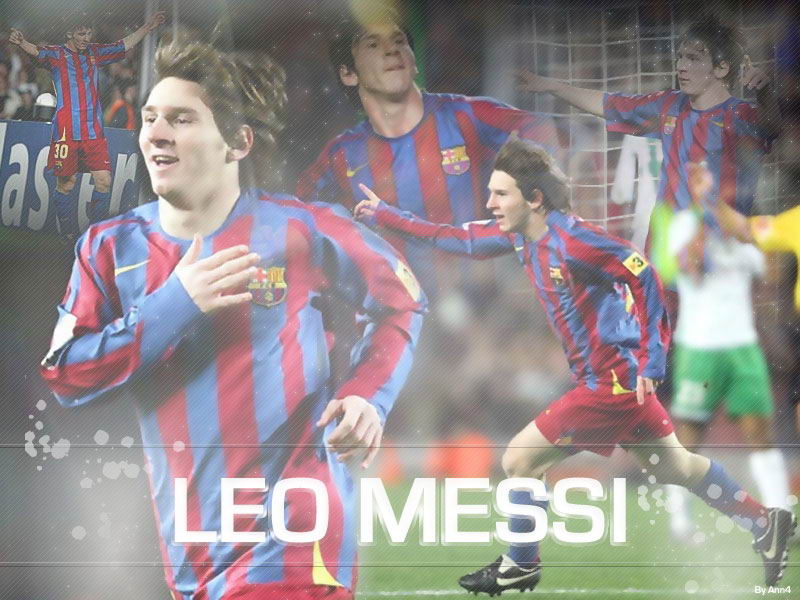 Statistika pri Barceloni
2004-05 -  1 gol           
2005-06 -  8 golov 
2006-07 -  17 golov	
2007-08 -  15 golov
2008-09 -   9 golov
Skupaj -     50 golov
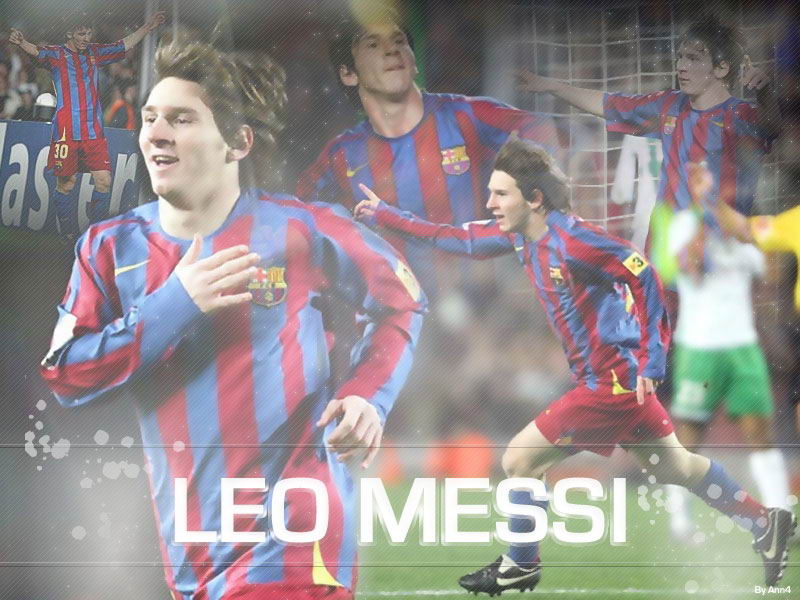 Priznanja
Z Argentino
FIFA U-20 Svetovno prvenstvo: 2005 
Copa América 2007: drugo mesto 
Z Barcelono
La Liga: 2004-05, 2005-06
Supercopa de España: 2005, 2006 
Uefa Champions League: 2005-2006
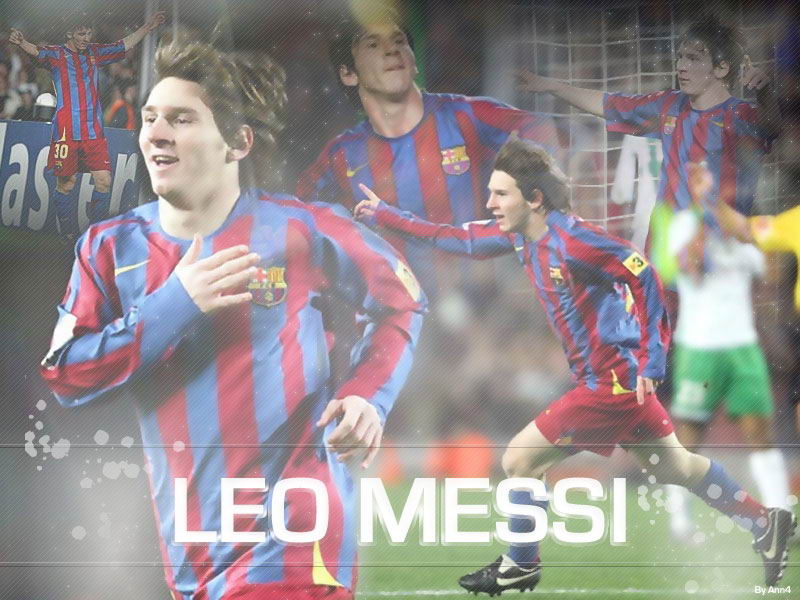 Posamična priznanja

Zlata žoga,

Zlati kopaček.

Zlati deček,

Najboljši mladi igralec na svetu,
.
.
.
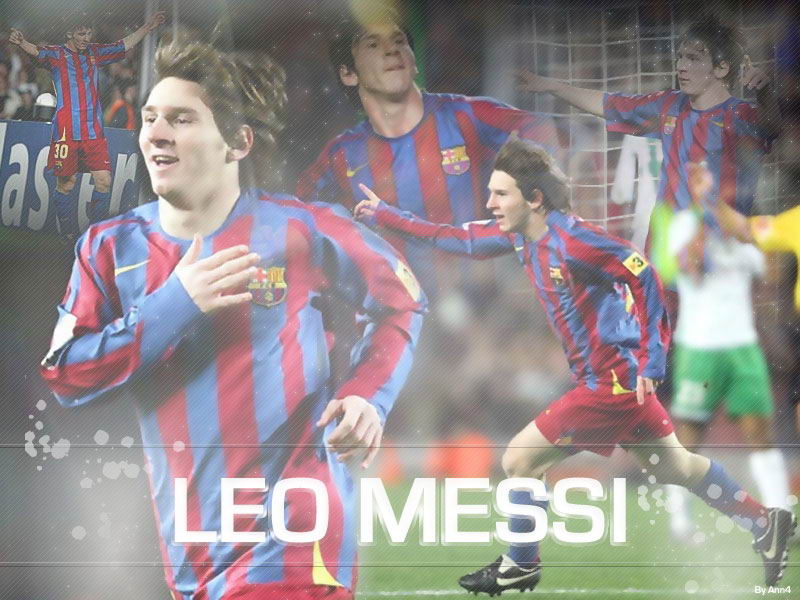 Zakaj je moj vzornik
Dober igralec	
Igra za klub za katerega navijam
Na hrbtu ima desetico
Osvojil je že zelo veliko priznanj
Mlad 
Svetovno znan
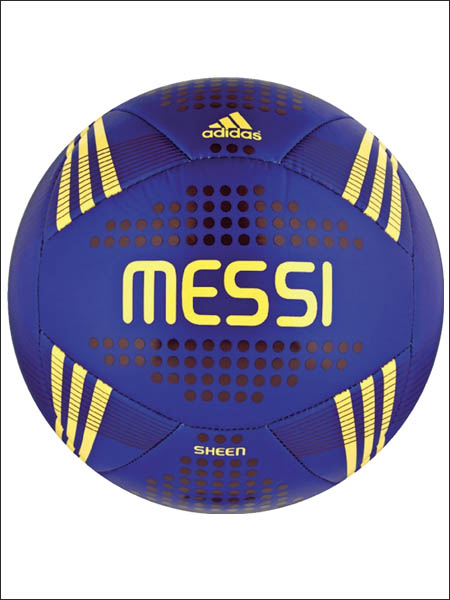